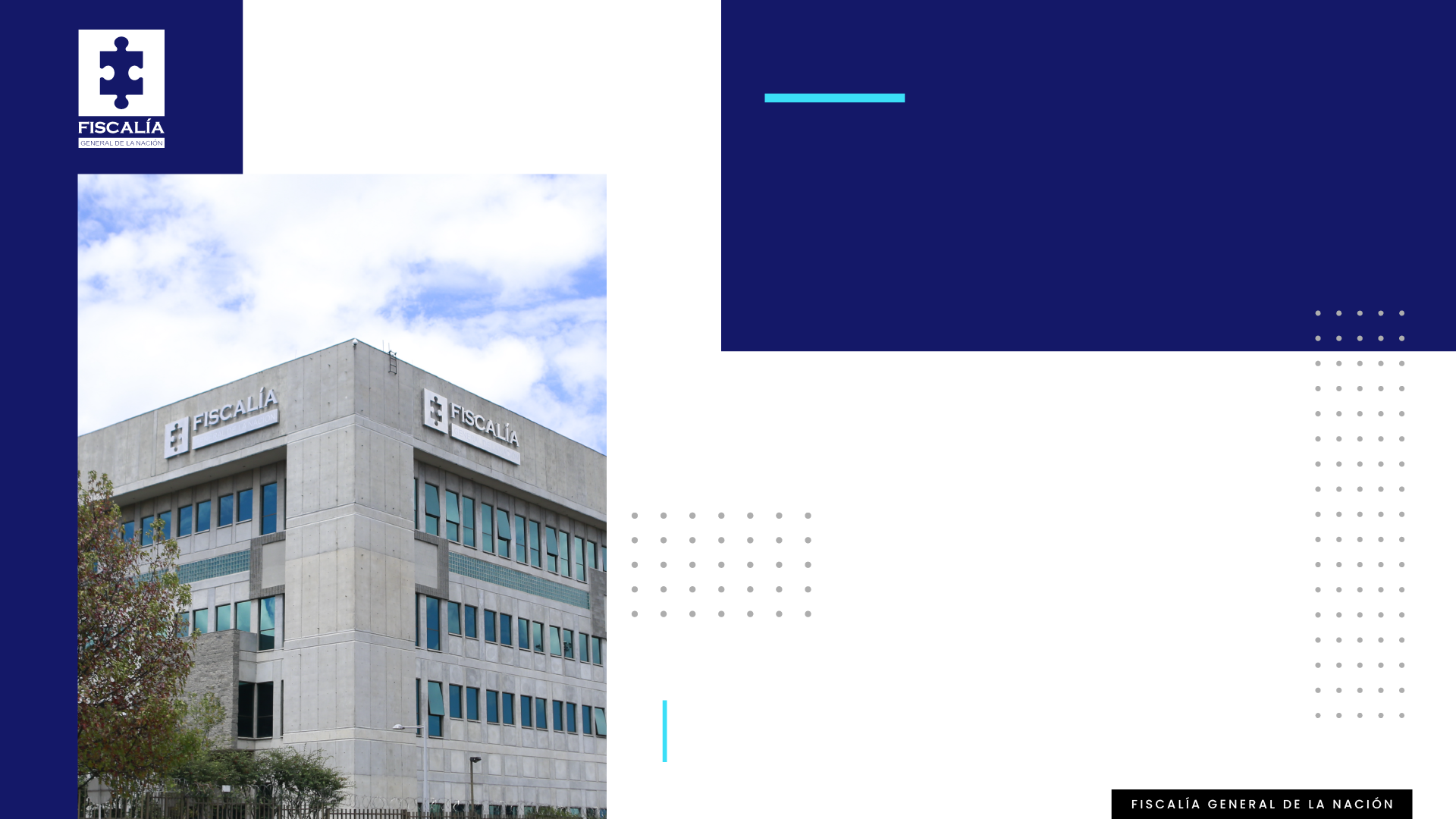 INFORME TRIMESTRAL PQRS
ABRIL – JUNIO 2024
INFORME DIRIGIDO A LA CIUDADANÍA
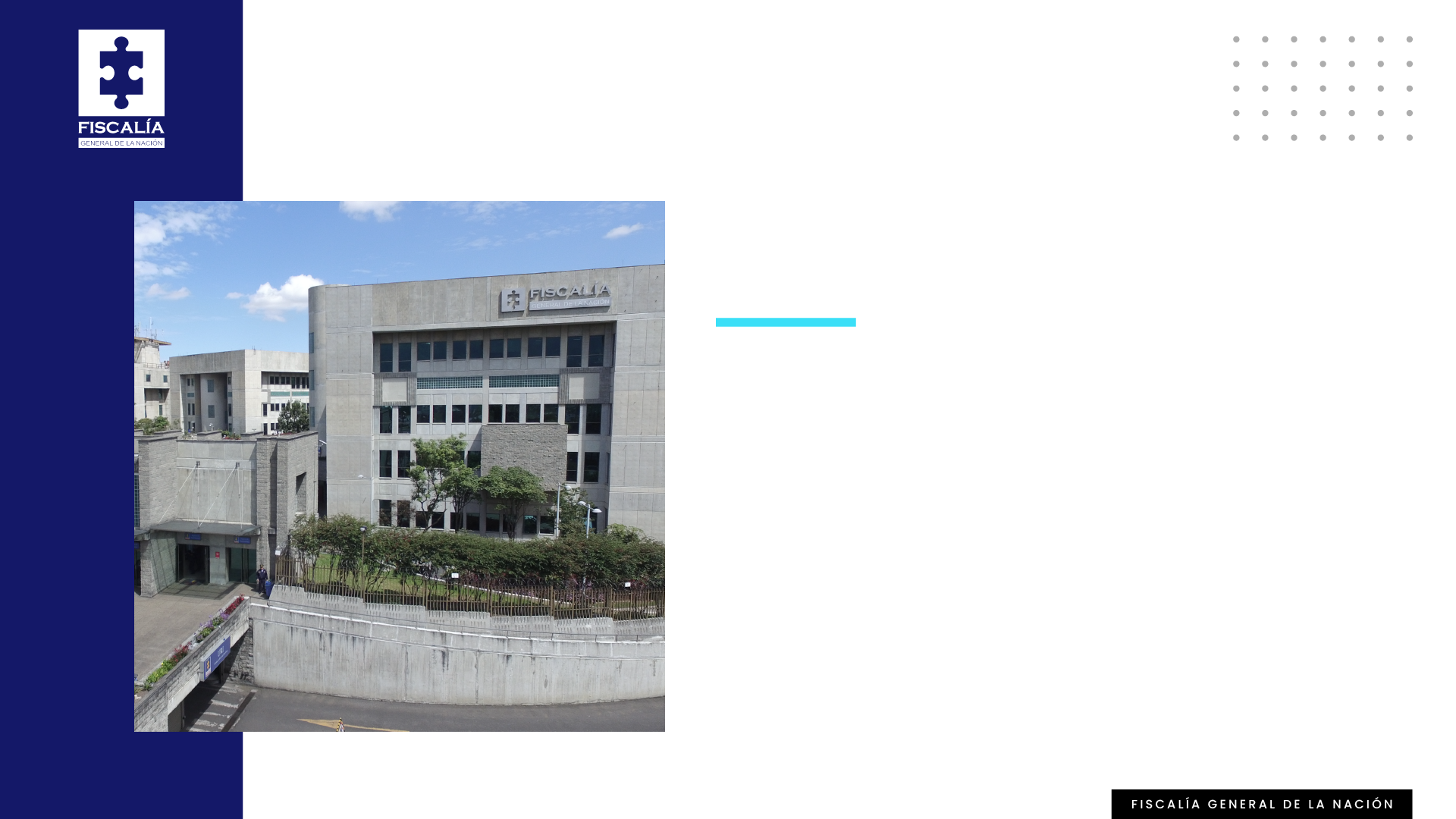 GENERALIDADES
ABRIL – JUNIO 2024
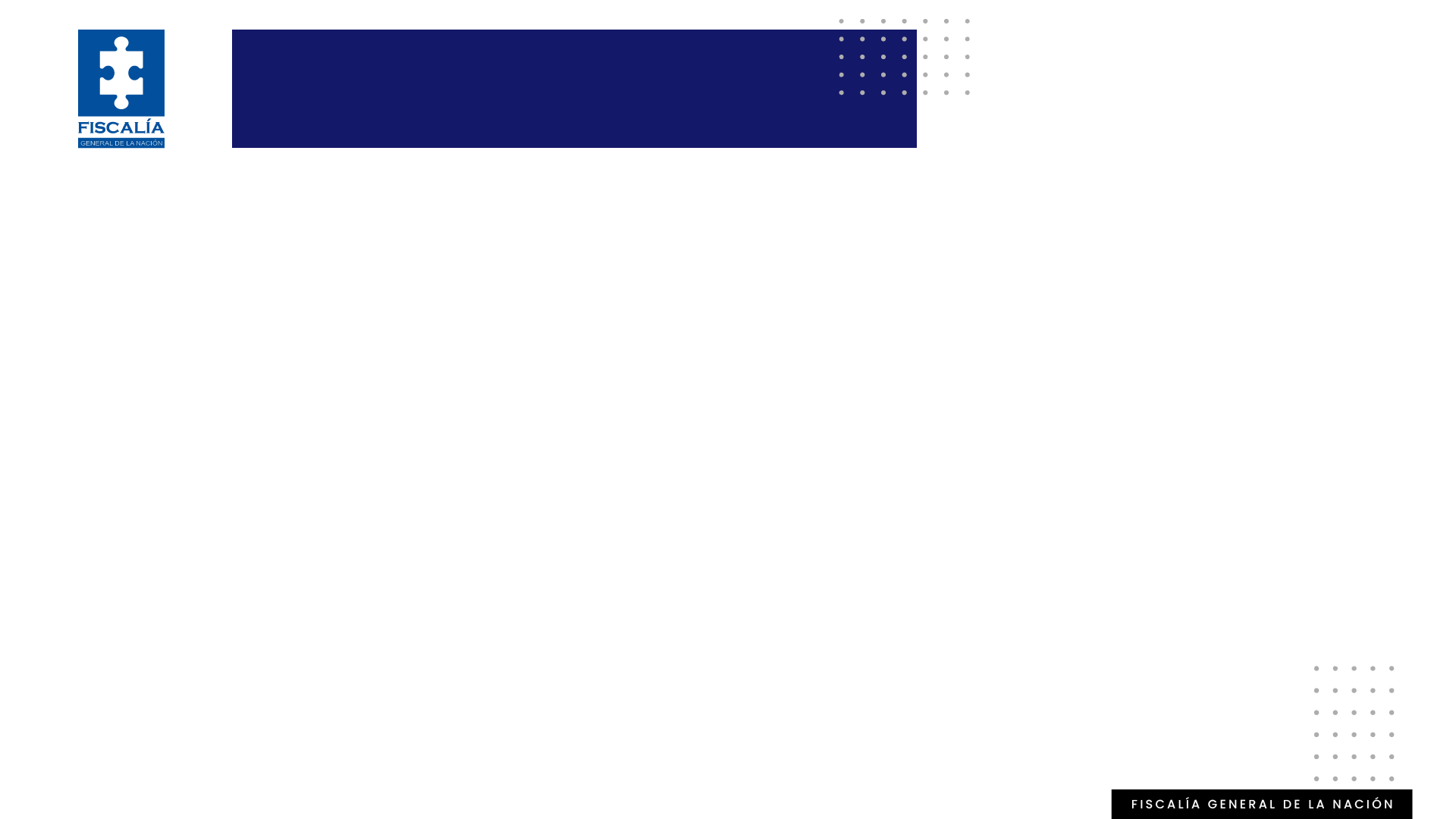 RESULTADOS GENERALES *
ABRIL – JUNIO 2024
La Fiscalía General de la Nación presenta el informe consolidado sobre Peticiones, Quejas, Reclamos y Sugerencias, recibidas y atendidas a través de los canales de recepción que se encuentran habilitados por la entidad durante el período comprendido entre el 1 de abril  y el 30 de junio del 2024 por parte de las Dependencias del Nivel Central y las Direcciones Seccionales, a partir de la extracción de datos del Formato Matriz de Registro PQRS remitido mensualmente a la Subdirección de Gestión Documental por parte los servidores destacados PQRS de las diferentes dependencias.

Es de suma importancia tener en cuenta que las cifras presentadas en los diferentes ítems de PQRS y que, en las diapositivas, se identifican como CANTIDAD,  corresponden exclusivamente a las Dependencias del Nivel Central y Direcciones Seccionales que reportaron mayor número de Peticiones, Quejas, Reclamos o Sugerencias, esto es, no al universo total del período que se reportan en la siguiente diapositiva denominada RESULTADOS GENERALES ABRIL – JUNIO 2024.
* La redacción de algunas diapositivas fue ajustada con relación al informe publicado el 12 de agosto de 2024.
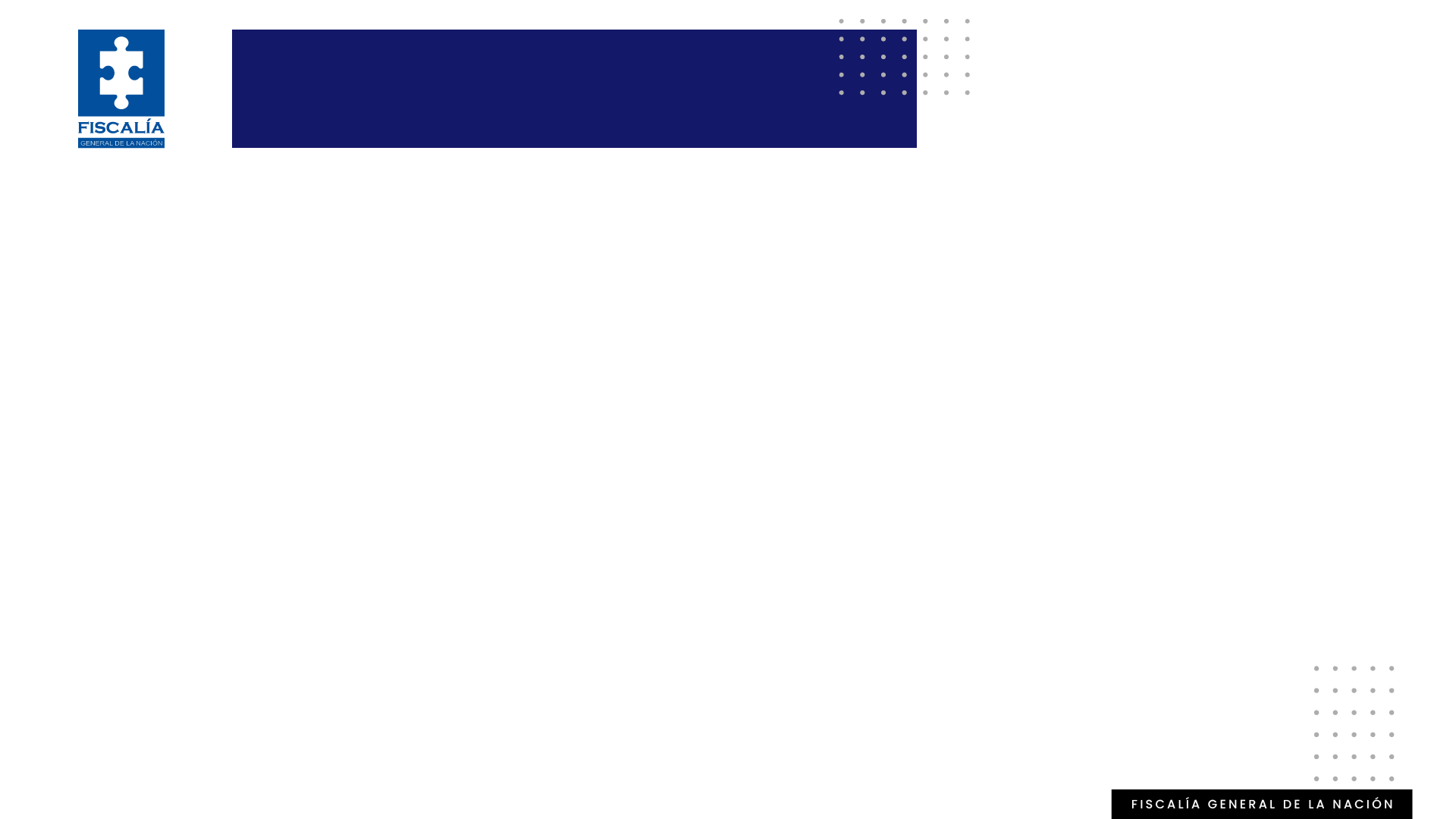 RESULTADOS GENERALES
ABRIL – JUNIO 2024
Durante el periodo comprendido entre el 01 de abril y el 30 de junio del 2024, se recibieron un total de 48.401 PQRS.
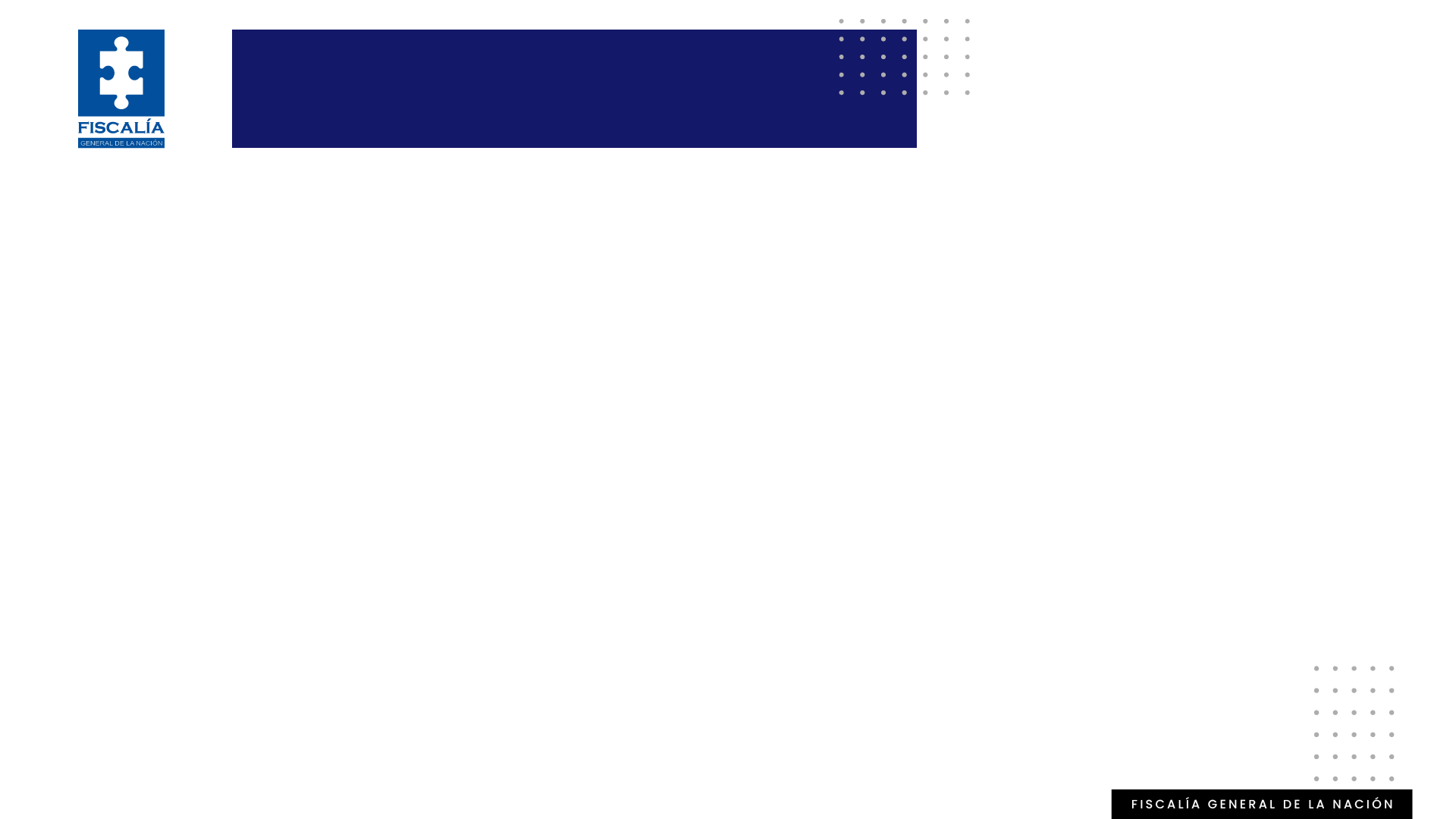 RESULTADOS GENERALES
ABRIL – JUNIO 2024
PRESENCIAL
2%
Durante el periodo comprendido entre el 1 de abril y el 30 de junio del 2024 los canales de recepción presentaron el siguiente comportamiento: Correo electrónico 45 %, Canal virtual 41 %, Escrito 12 % y Presencial 2 %.
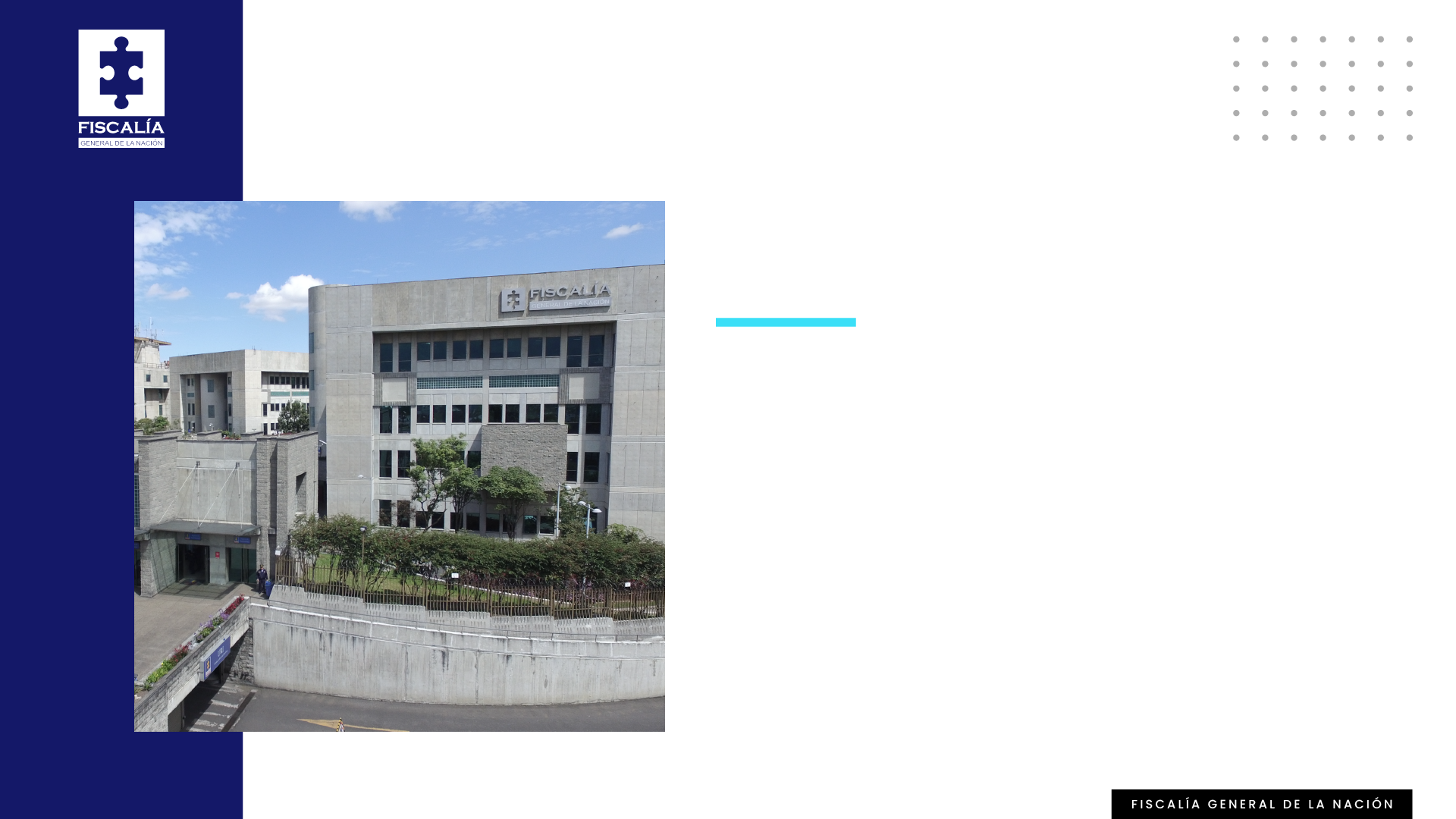 DERECHOS DE PETICIÓN
ABRIL – JUNIO 2024
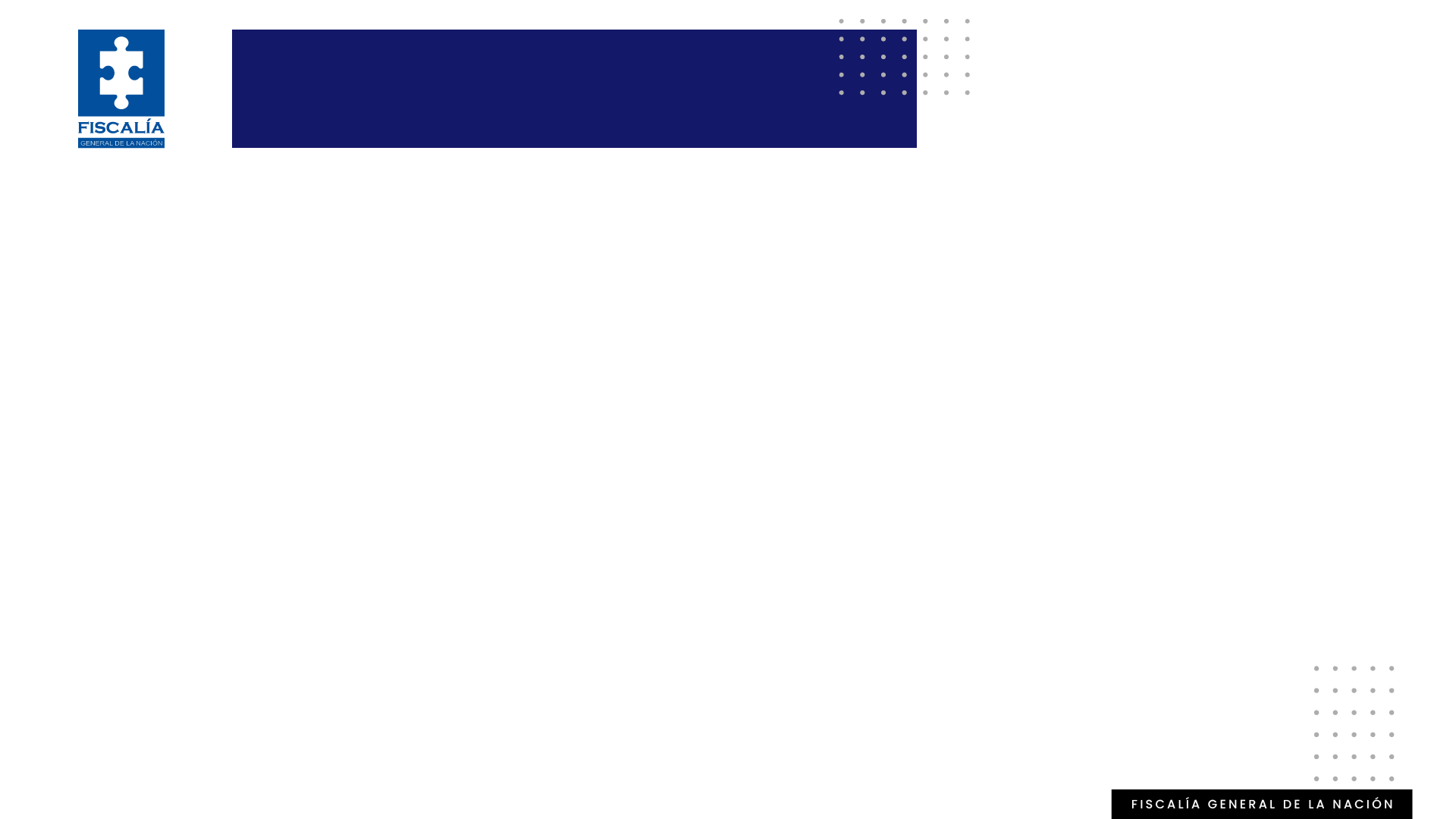 CANTIDAD DERECHOS PETICIÓN
ABRIL – JUNIO 2024
Dependencias del nivel central que reportaron mayor número de peticiones
Direcciones Seccionales que reportaron mayor número de peticiones
Nota: Se relacionan las diez (10) dependencias del nivel central y seccional con mayor cantidad de derechos de petición recibidos en el trimestre.
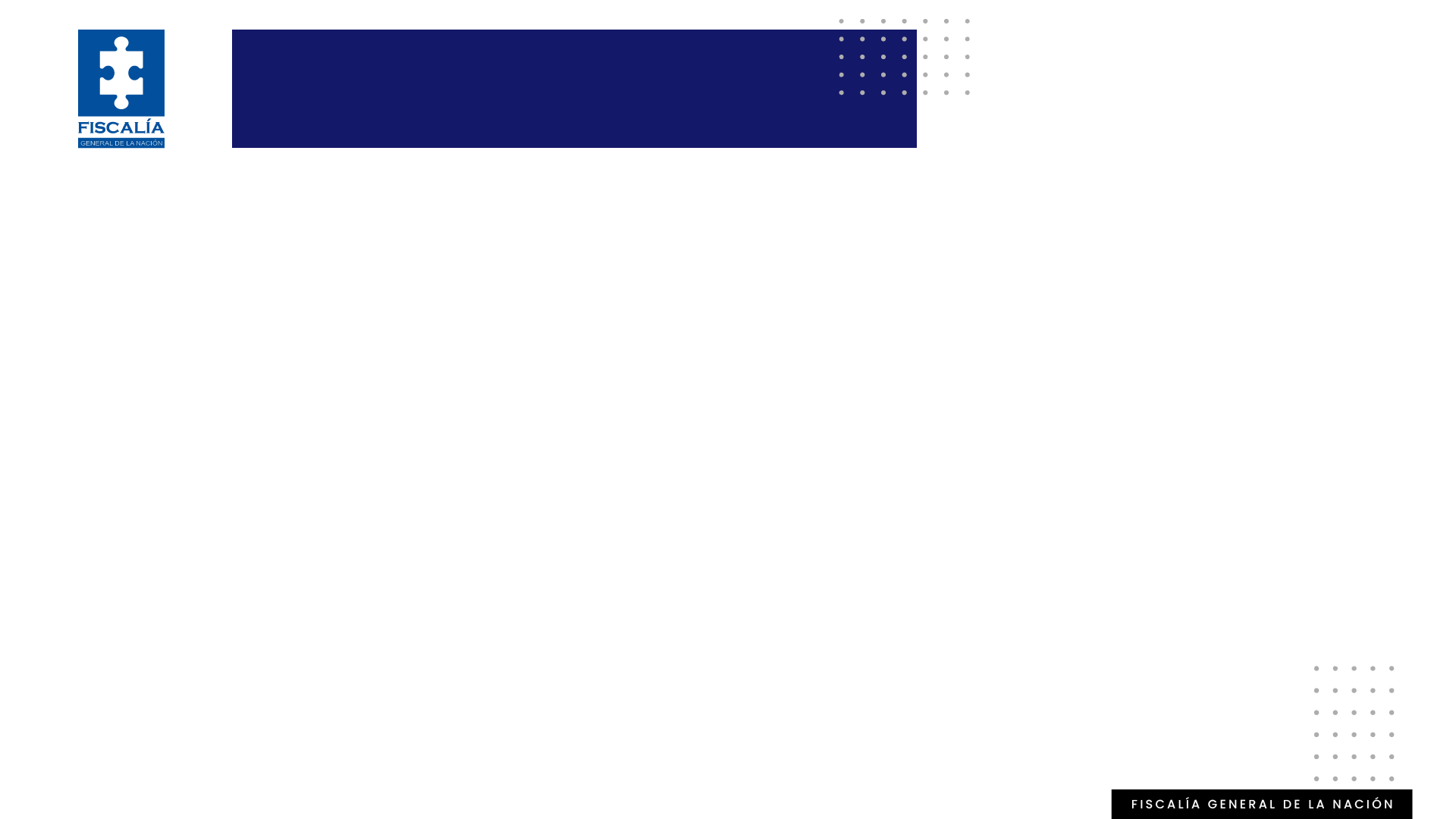 CAUSAS DERECHOS PETICIÓN
ABRIL – JUNIO 2024
La entidad recibió el mayor volumen de peticiones por las siguientes causas: “Solicitud de información” con 36.459 requerimientos, “Otras solicitudes” con 2.480 requerimientos Y “Prestación de un servicio” con 2.474 requerimientos.
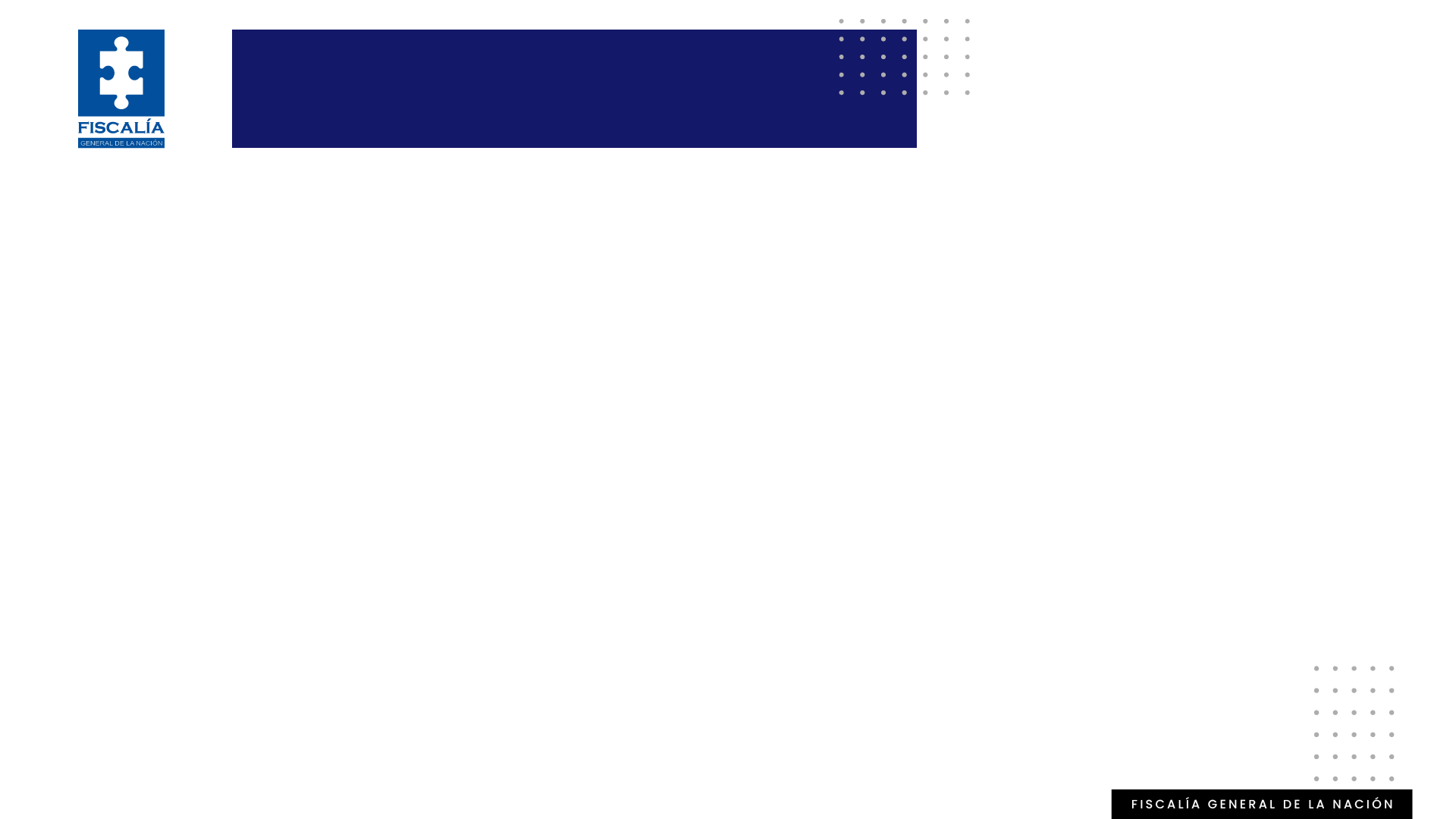 COMPARATIVO PETICIONES
TRIMESTRE I 2024 – TRIMESTRE II 2024
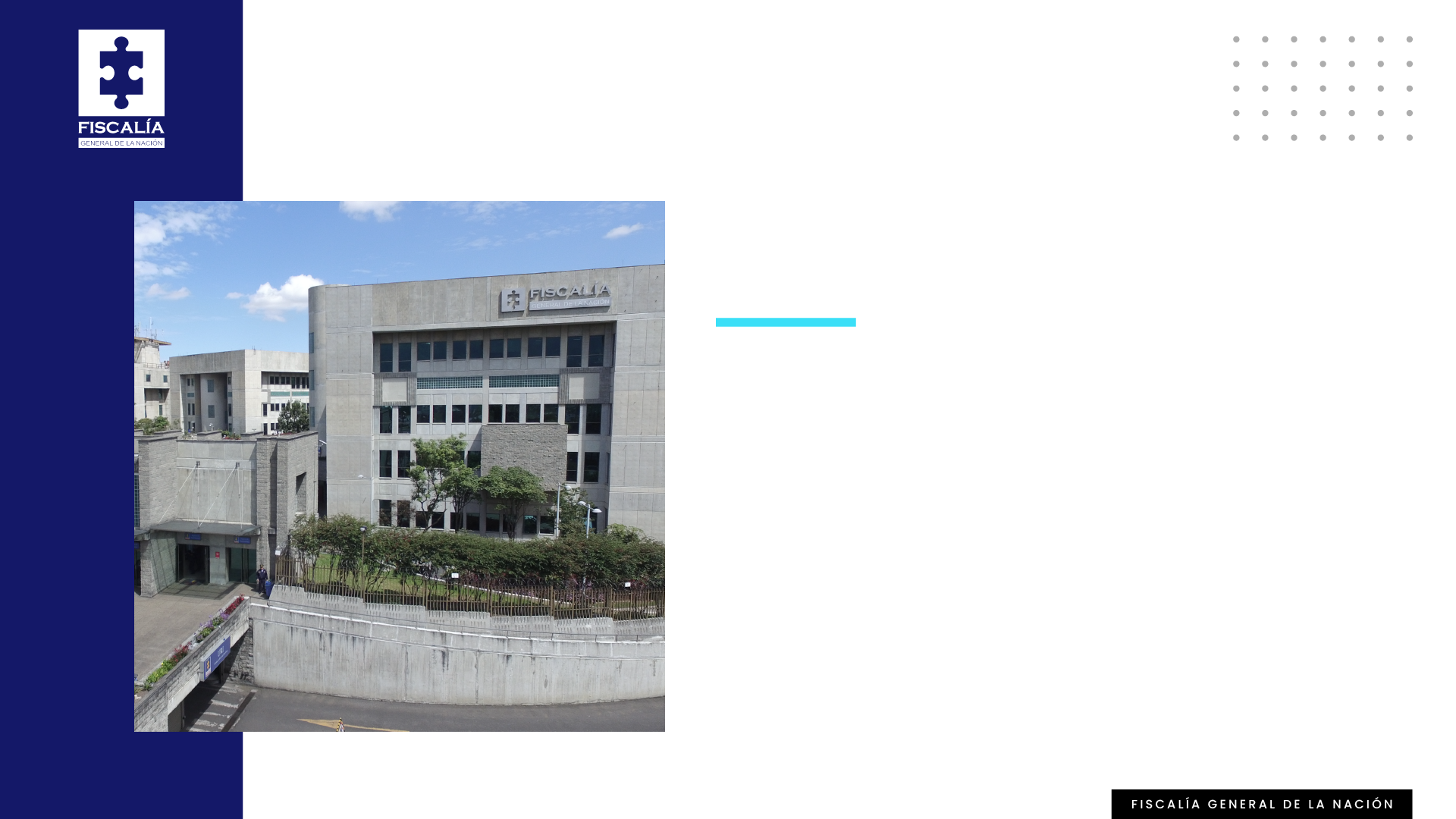 QUEJAS
ABRIL – JUNIO 2024
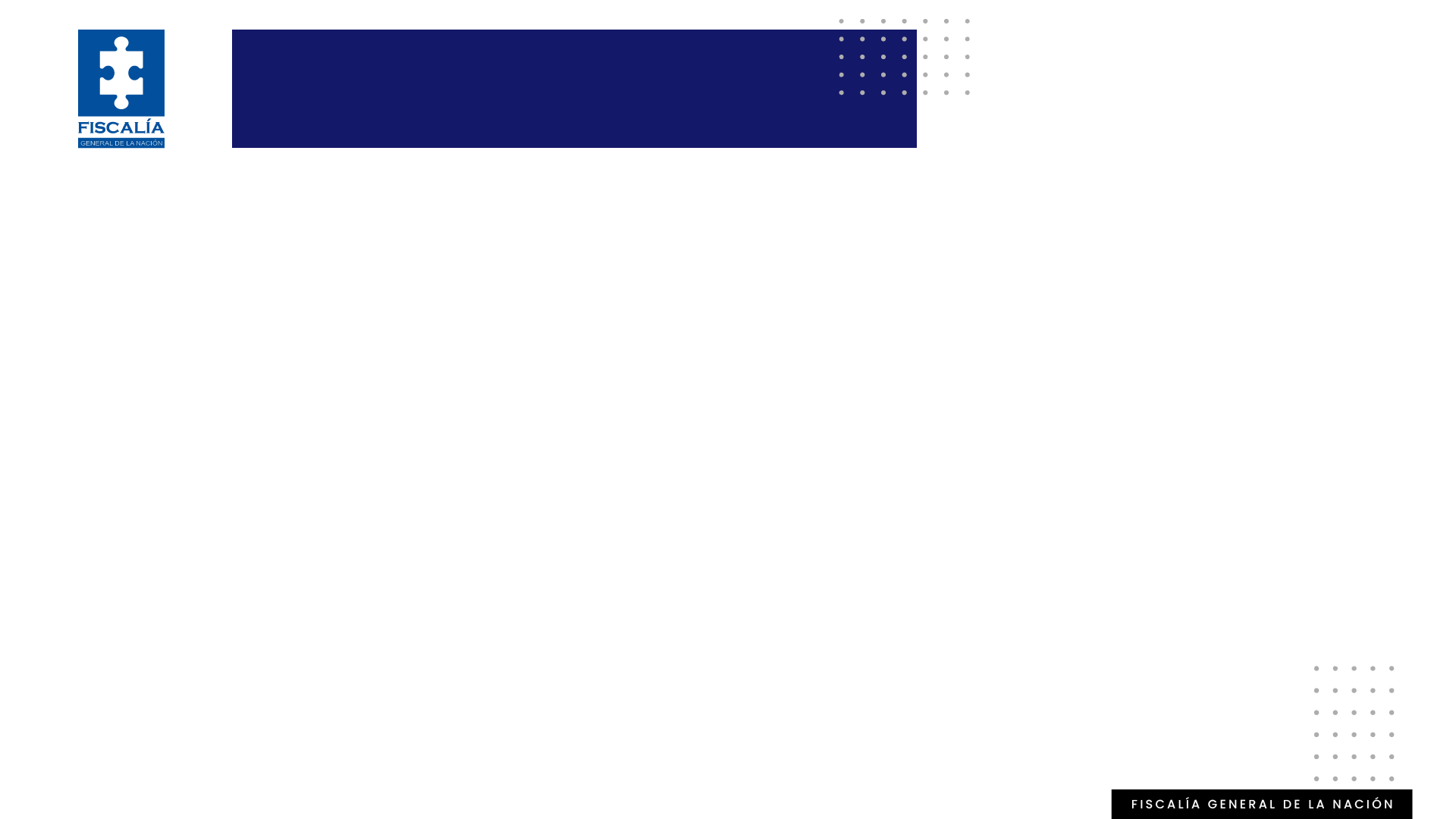 CANTIDAD QUEJAS
ABRIL – JUNIO 2024
Dependencias del nivel central que reportaron mayor número de quejas
Direcciones Seccionales que reportaron mayor número de quejas
Nota: La Queja recibida por la Dirección de Control Interno fue traslada a otra Dependencia.
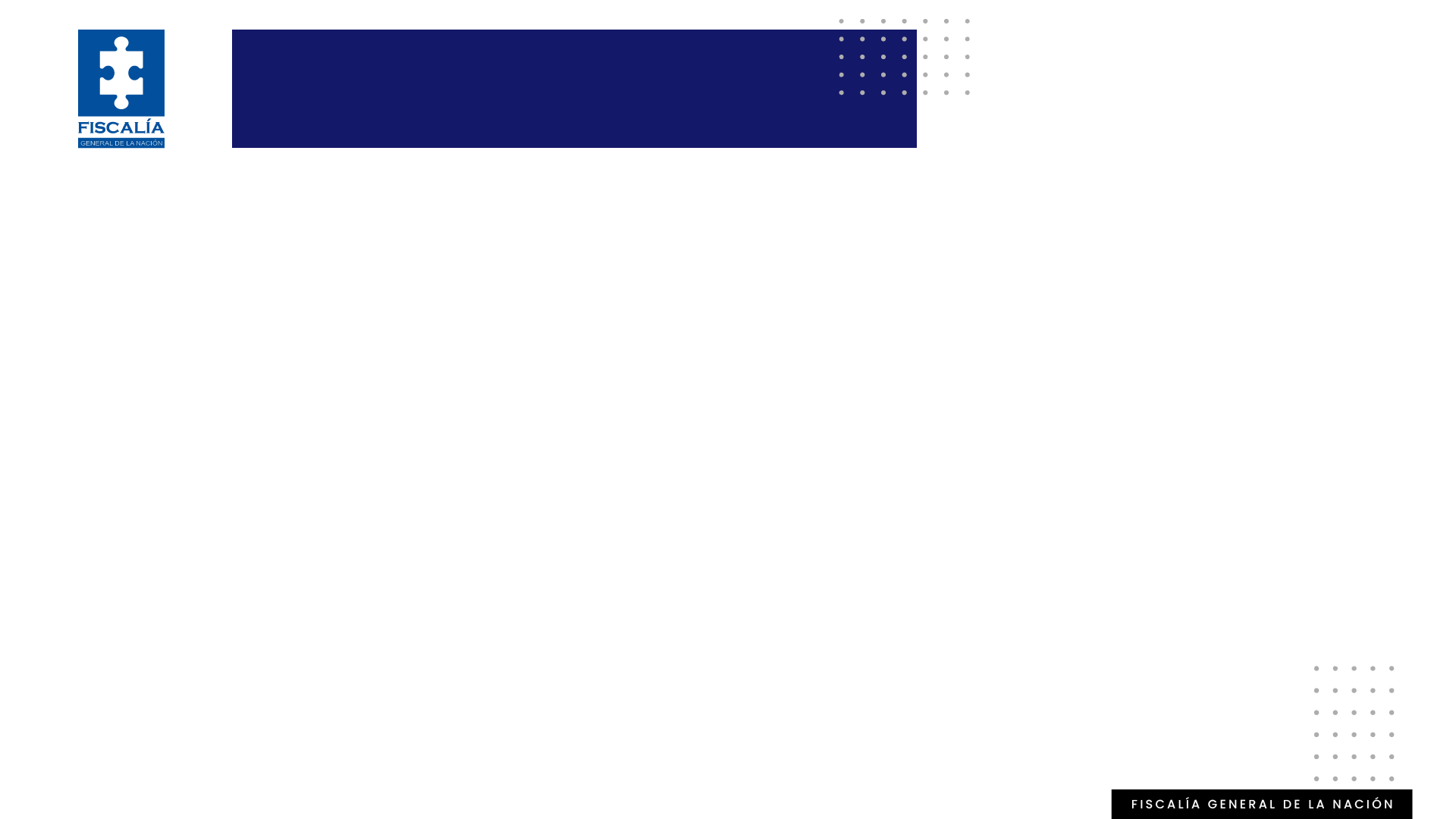 CAUSAS QUEJAS
ABRIL – JUNIO 2024
La entidad recibió la mayor cantidad de quejas por las siguientes causas: “Incumplimiento de tareas o funciones” con 304 requerimientos, “Otras causas” con 88 requerimientos y “trato irrespetuoso o descortés” con 74 requerimientos.
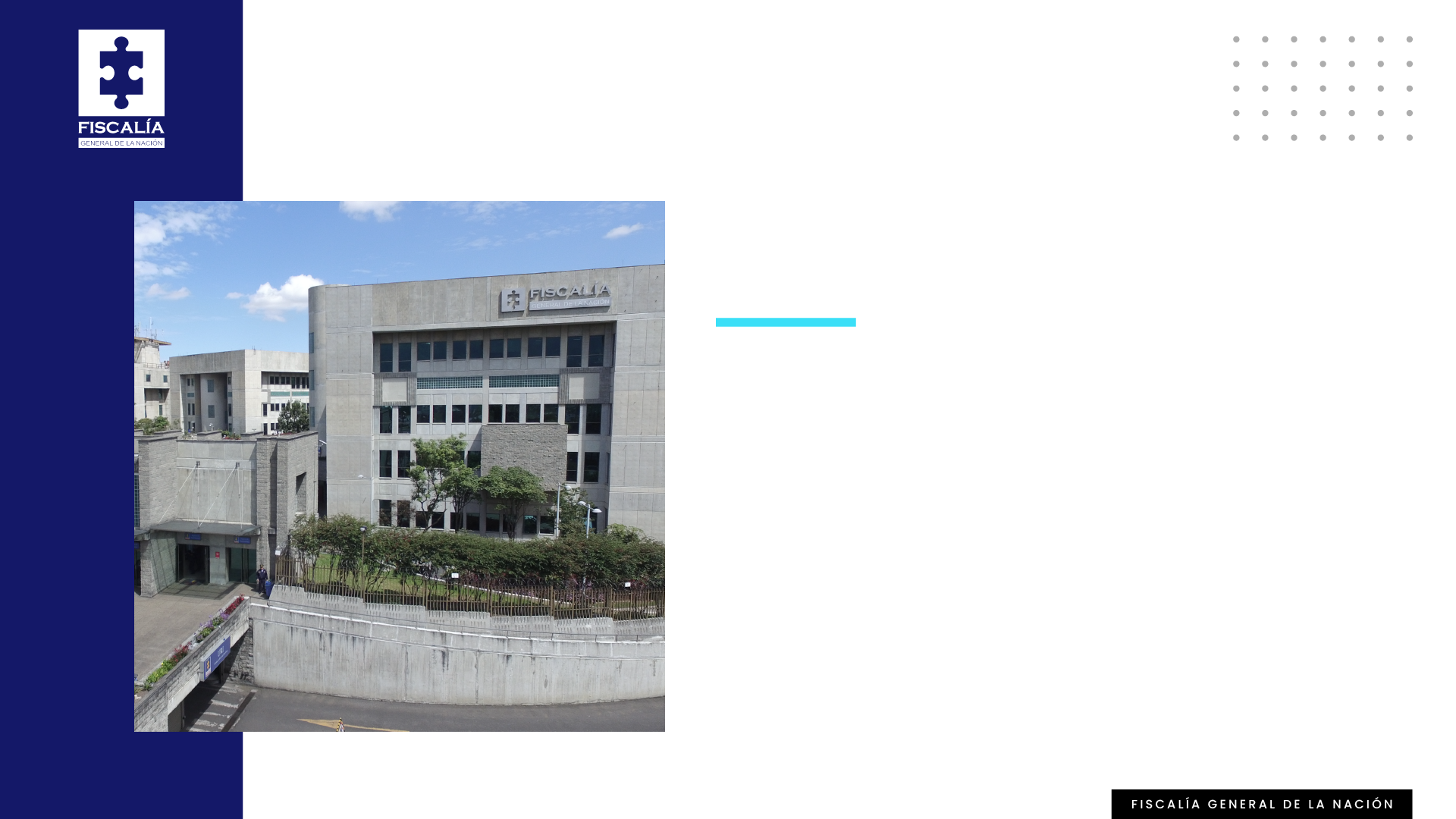 RECLAMOS
ABRIL – JUNIO 2024
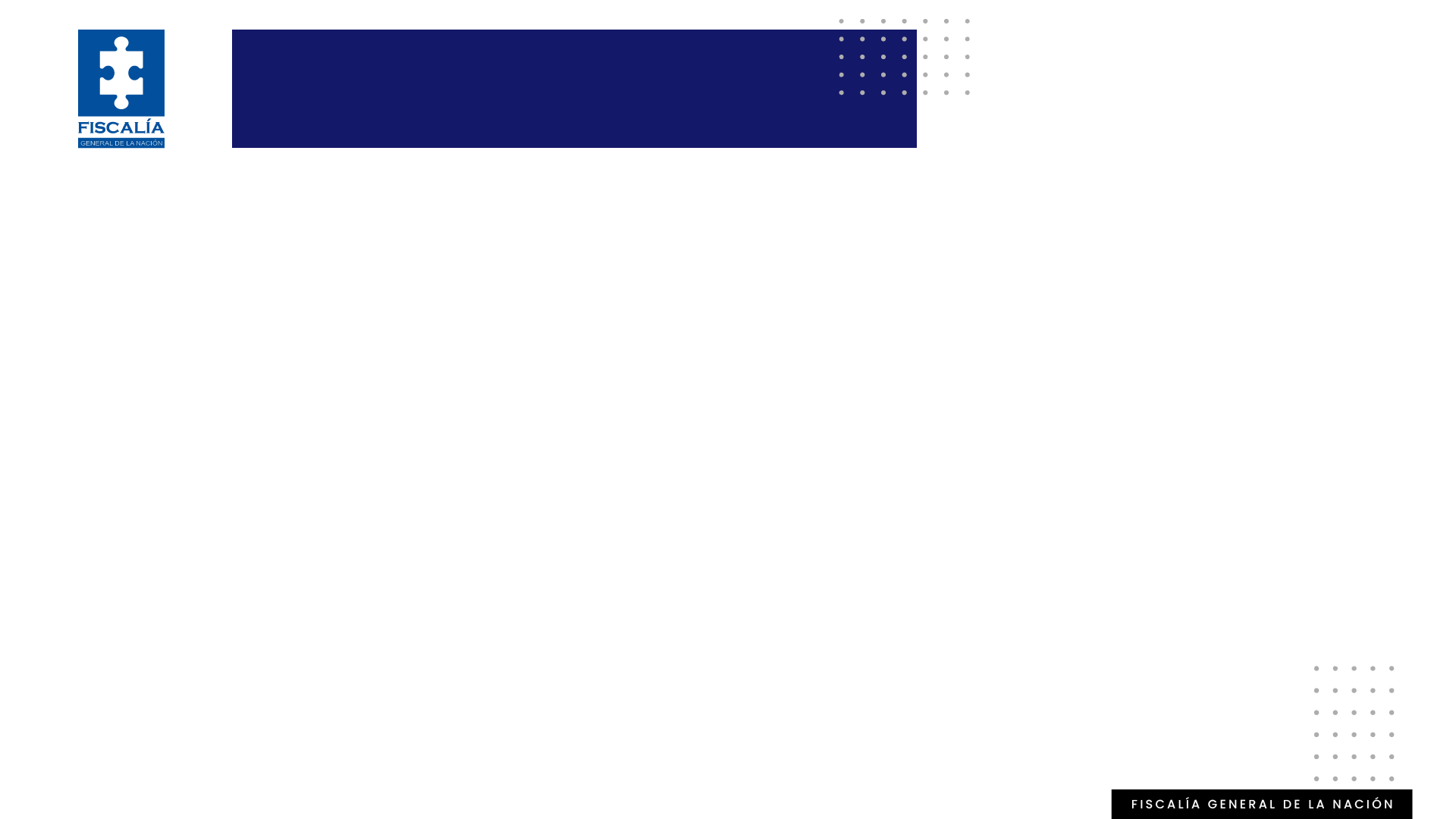 CANTIDAD RECLAMOS
ABRIL – JUNIO 2024
Dependencias del nivel central que reportaron mayor número de reclamos
Direcciones Seccionales que reportaron mayor número de reclamos
Nota: Se registran la totalidad de dependencias del nivel central que reportaron reclamos en el trimestre.
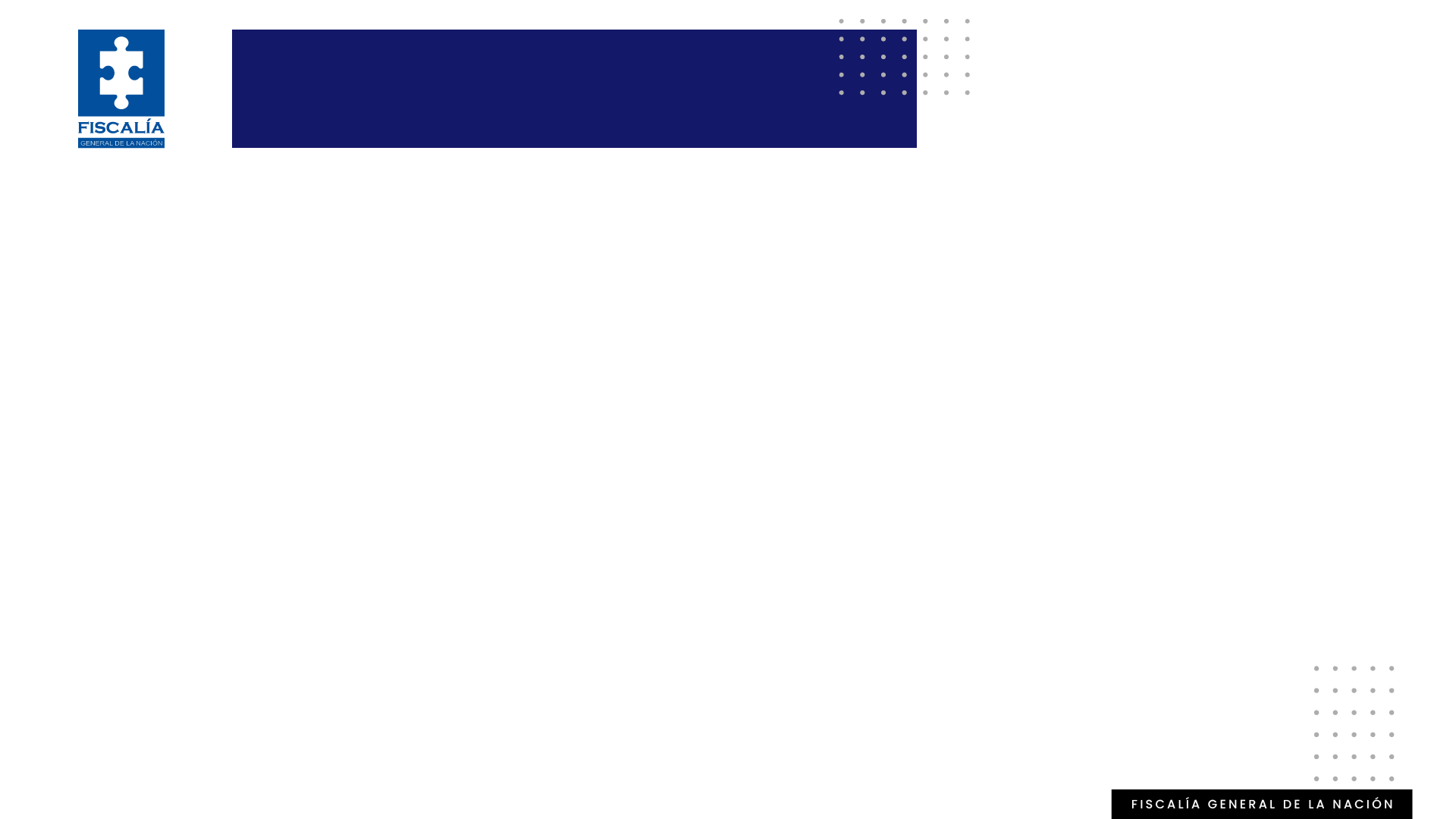 CAUSAS RECLAMOS
ABRIL – JUNIO 2024
La entidad recibió la mayor cantidad de reclamos por las siguientes causas: “Falta de respuesta a las solicitudes” con 195 requerimientos, “Inactividad procesal” con 84 requerimientos y “Respuestas inoportunas” con 14 requerimientos.
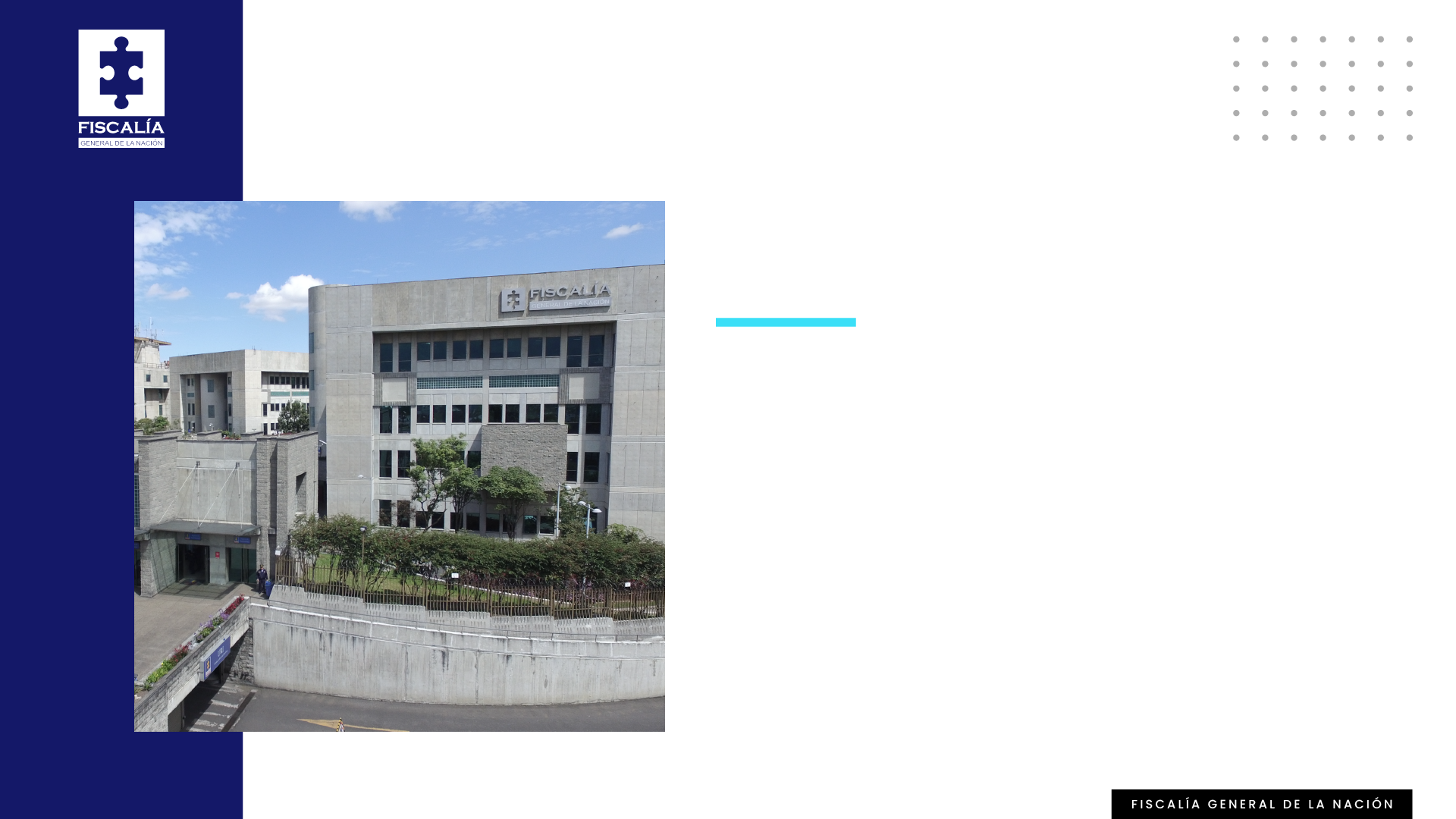 SUGERENCIAS
ABRIL - JUNIO 2024
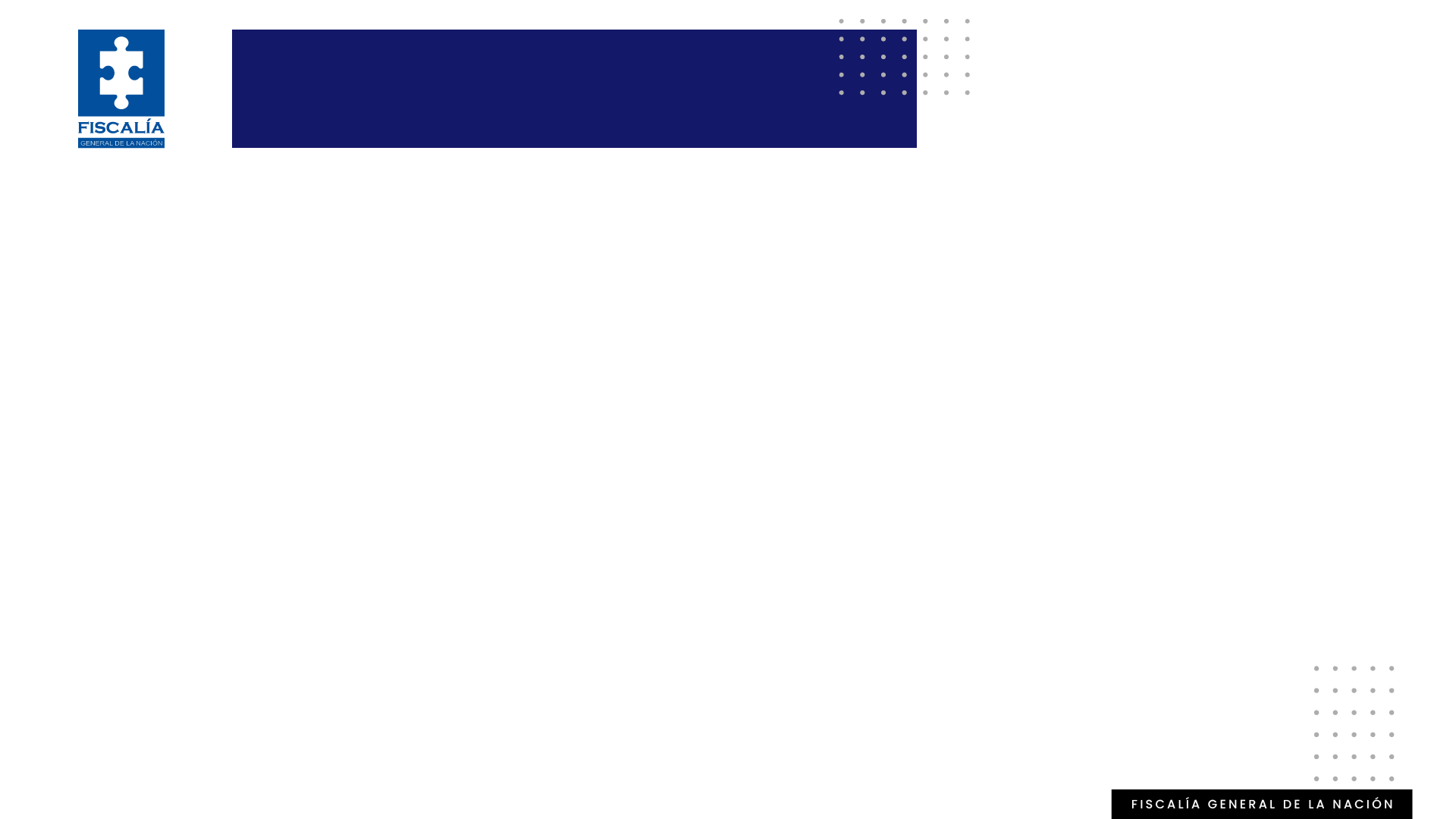 SUGERENCIAS
ABRIL - JUNIO 2024
Las causas de las sugerencias presentadas  fueron las siguientes: “Otras categorías” con 13 requerimientos, “Mejoras de infraestructura” con 10 requerimientos e “Incrementar la cantidad de personal para la atención” con 2 requerimientos.
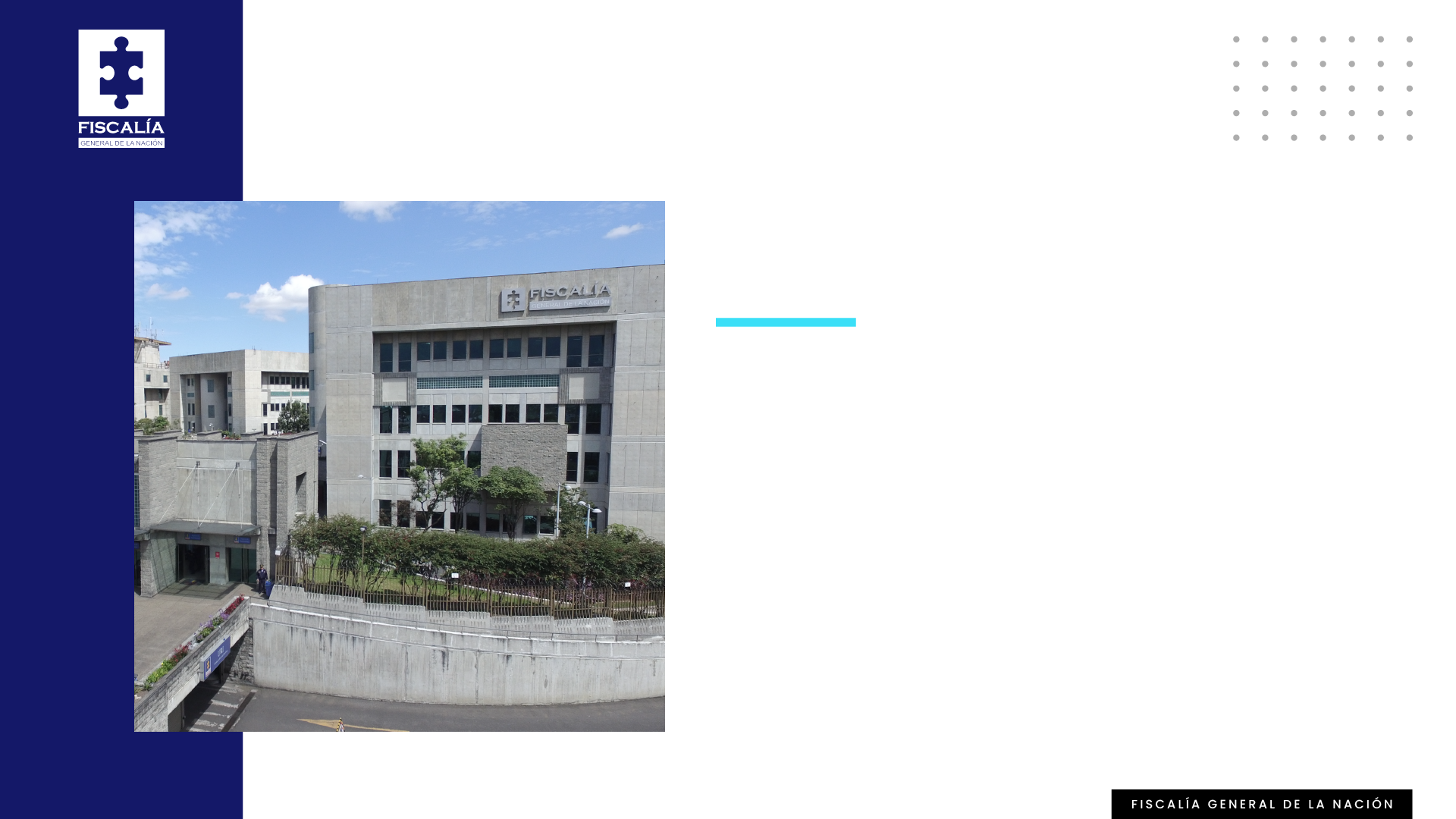 TIEMPOS PROMEDIO DE RESPUESTA
ABRIL – JUNIO 2024
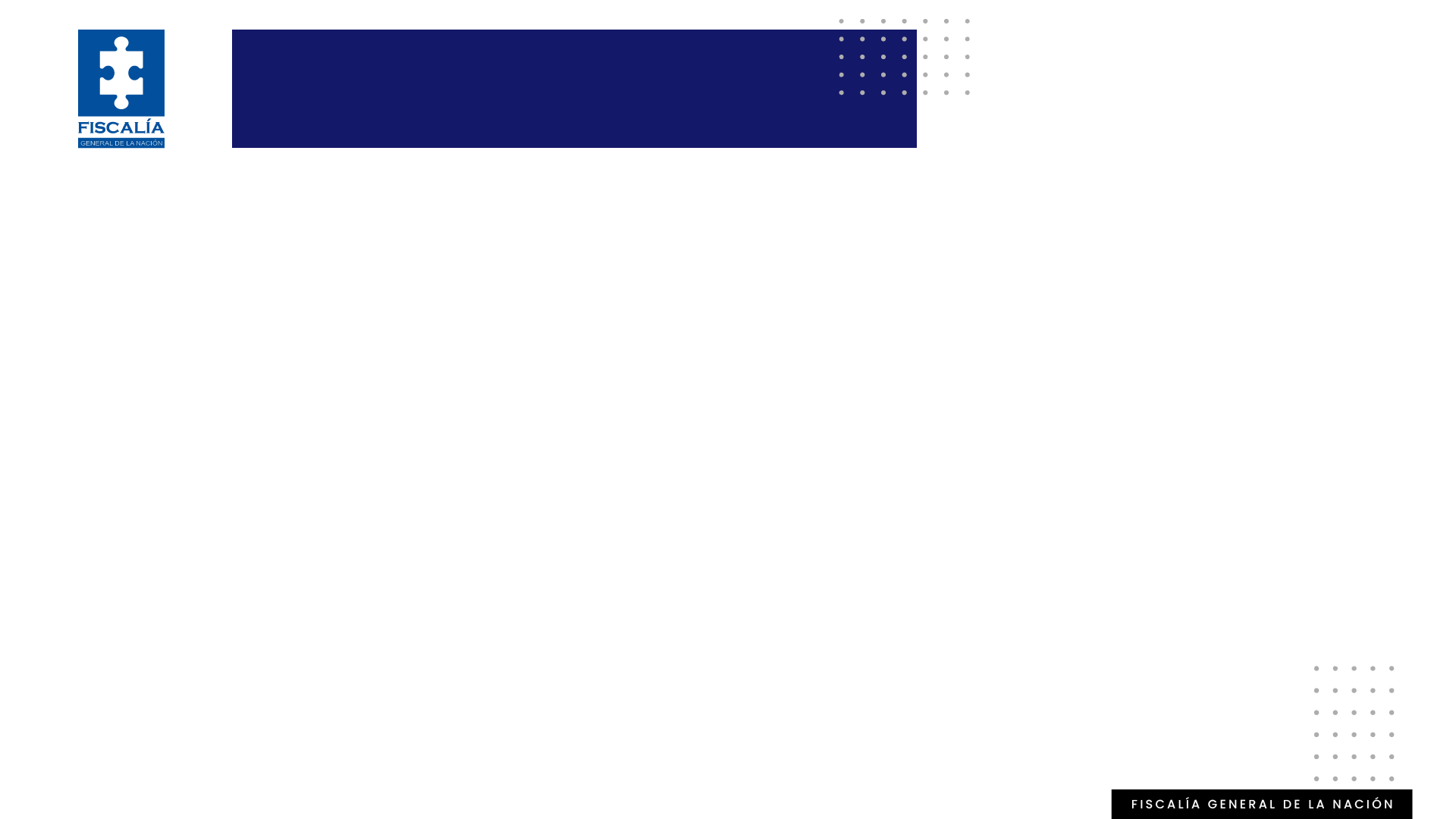 TIEMPOS PROMEDIO RESPUESTAS *
ABRIL – JUNIO 2024
Durante el periodo reportado las peticiones, quejas, reclamos y sugerencias fueron atendidas en promedio en  un término máximo de entre 3 y 5 días y un término mínimo de 1 día, cumpliendo de esta forma con los tiempos de respuesta establecidos en la Ley 1755 de 2015.

Dentro de la categoría de peticiones se encuentran las solicitudes de información, las cuales representan el 75% del total de las peticiones recibidas durante el trimestre.
* Se incluyó  “trimestre” en reemplazo de “semestre” tal y como estaba registrado en el  informe publicado el 12 de agosto de 2024.
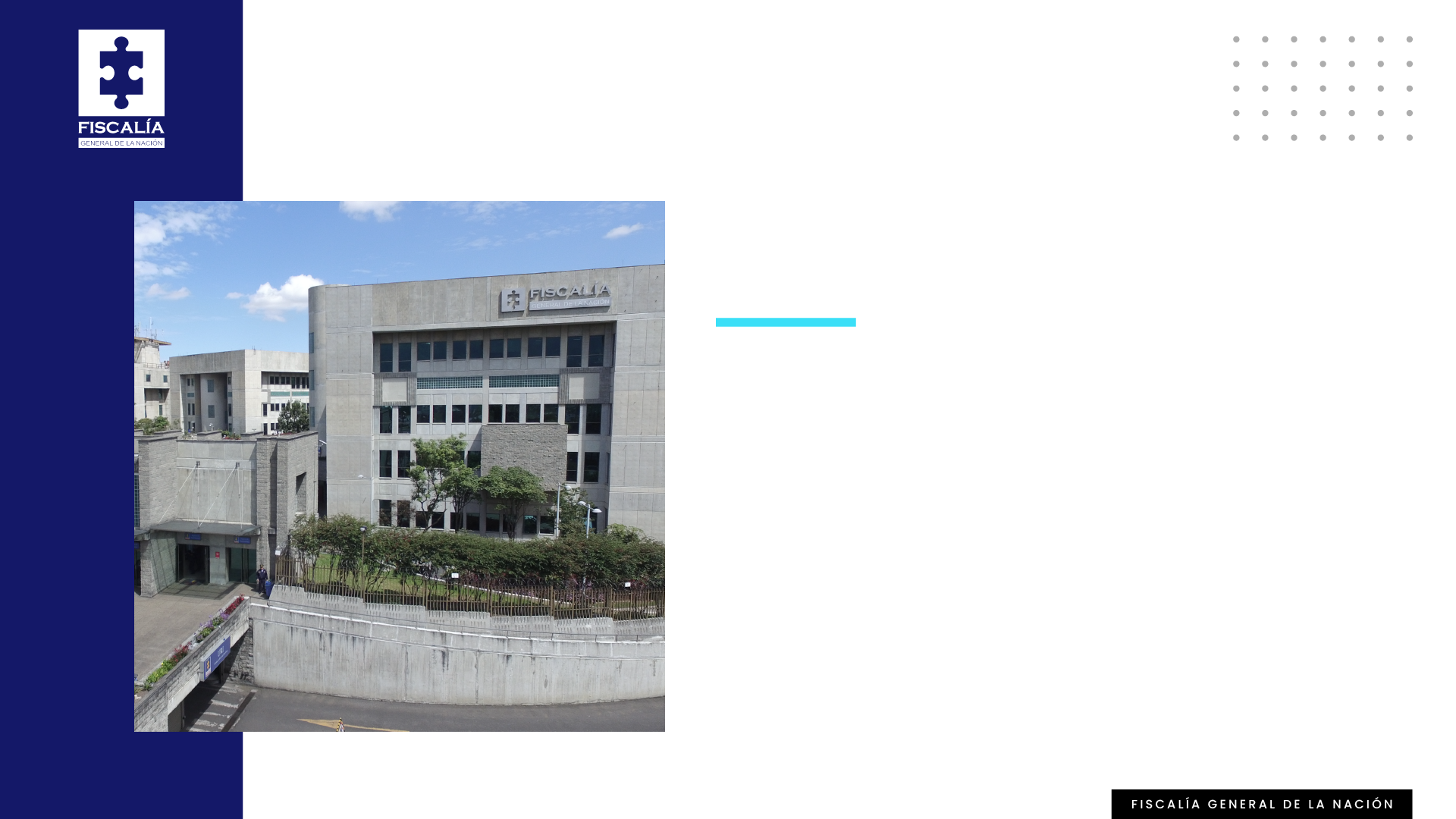 ACCESO A LA INFORMACIÓN PÚBLICA
ABRIL – JUNIO 2024
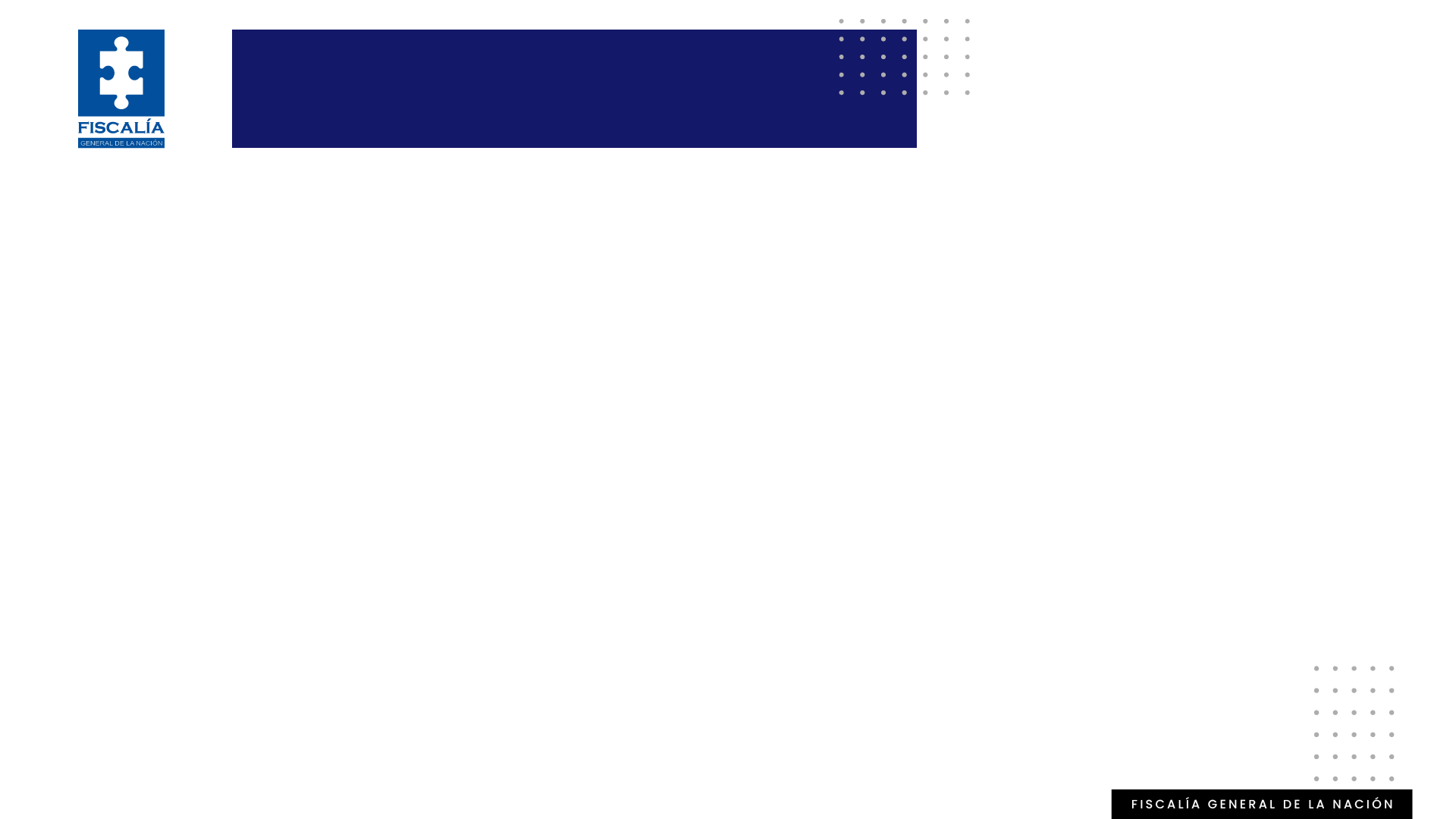 ACCESO INFORMACIÓN PÚBLICA
ABRIL – JUNIO 2024
De conformidad a  lo establecido en la Ley 1712 de 2014, en el periodo reportado se negó el acceso a la información por tener carácter de clasificado o reservado a un  total de 451 requerimientos.
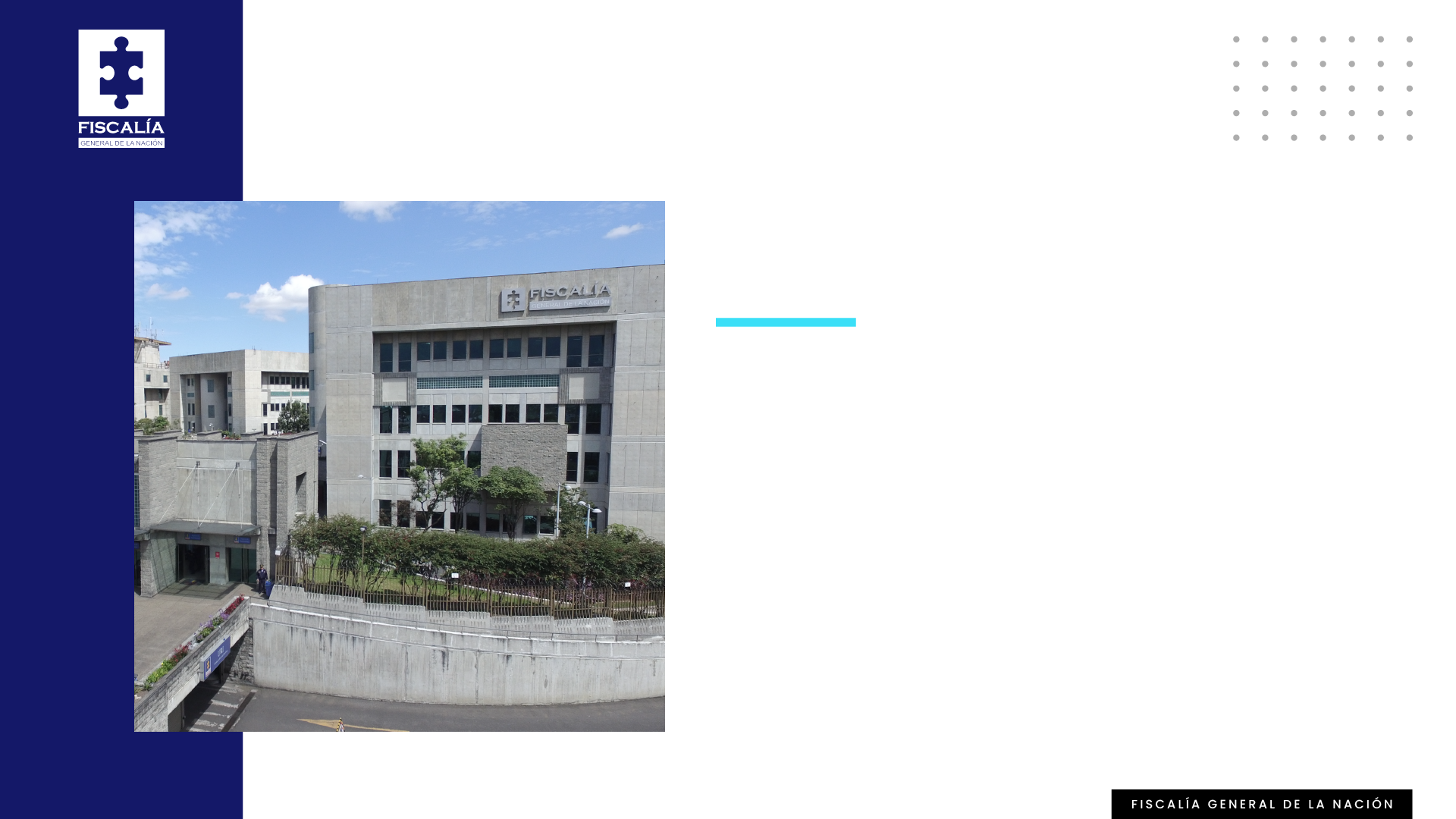 TRASLADOS A OTRAS ENTIDADES
ABRIL – JUNIO 2024
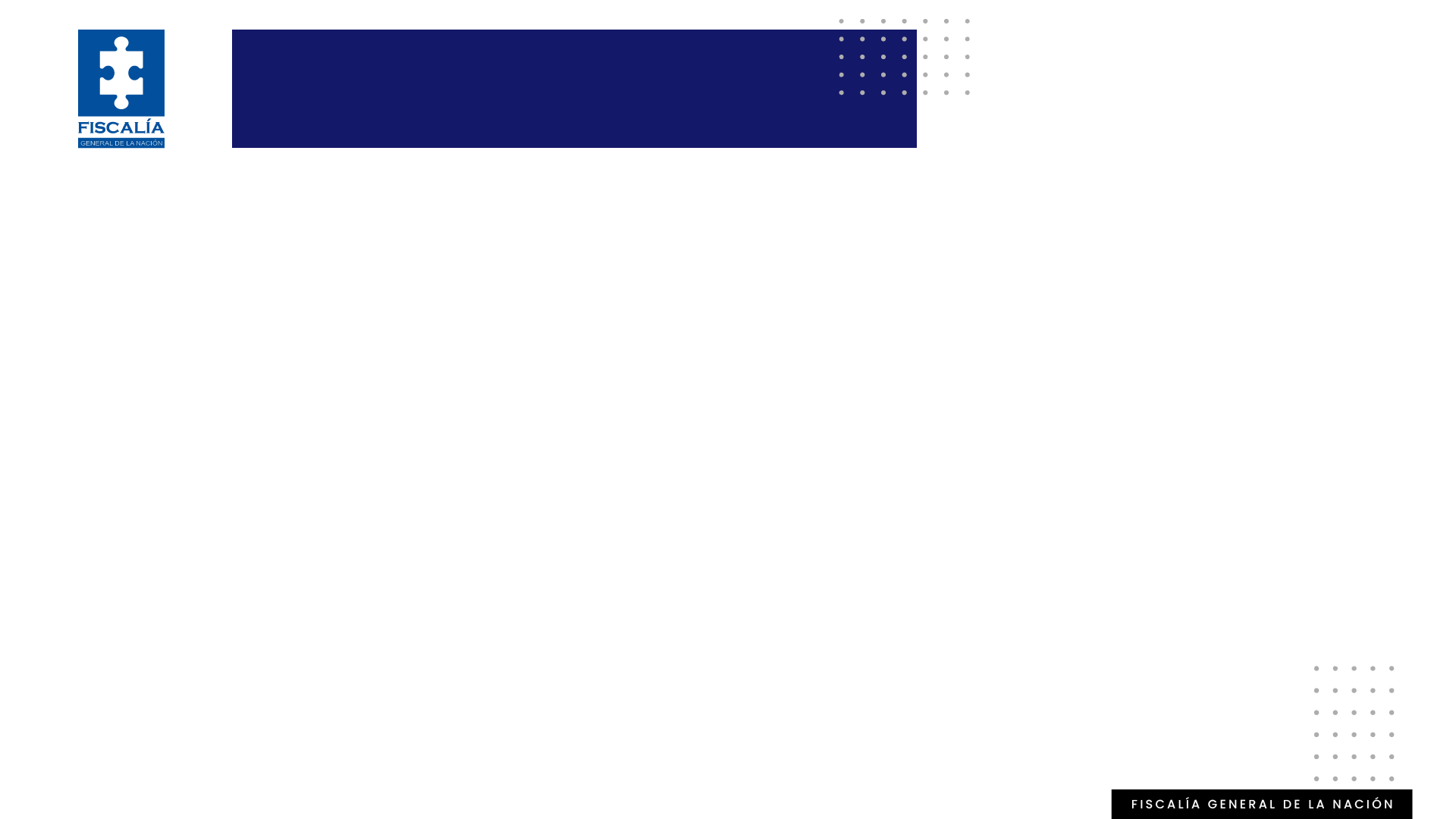 TRASLADOS A OTRAS ENTIDADES
ABRIL – JUNIO 2024
Respecto a las solicitudes sobre las cuales la Fiscalía General de la Nación no tenía competencia, durante el periodo reportado se realizó el traslado a otras Instituciones de 430 requerimientos.
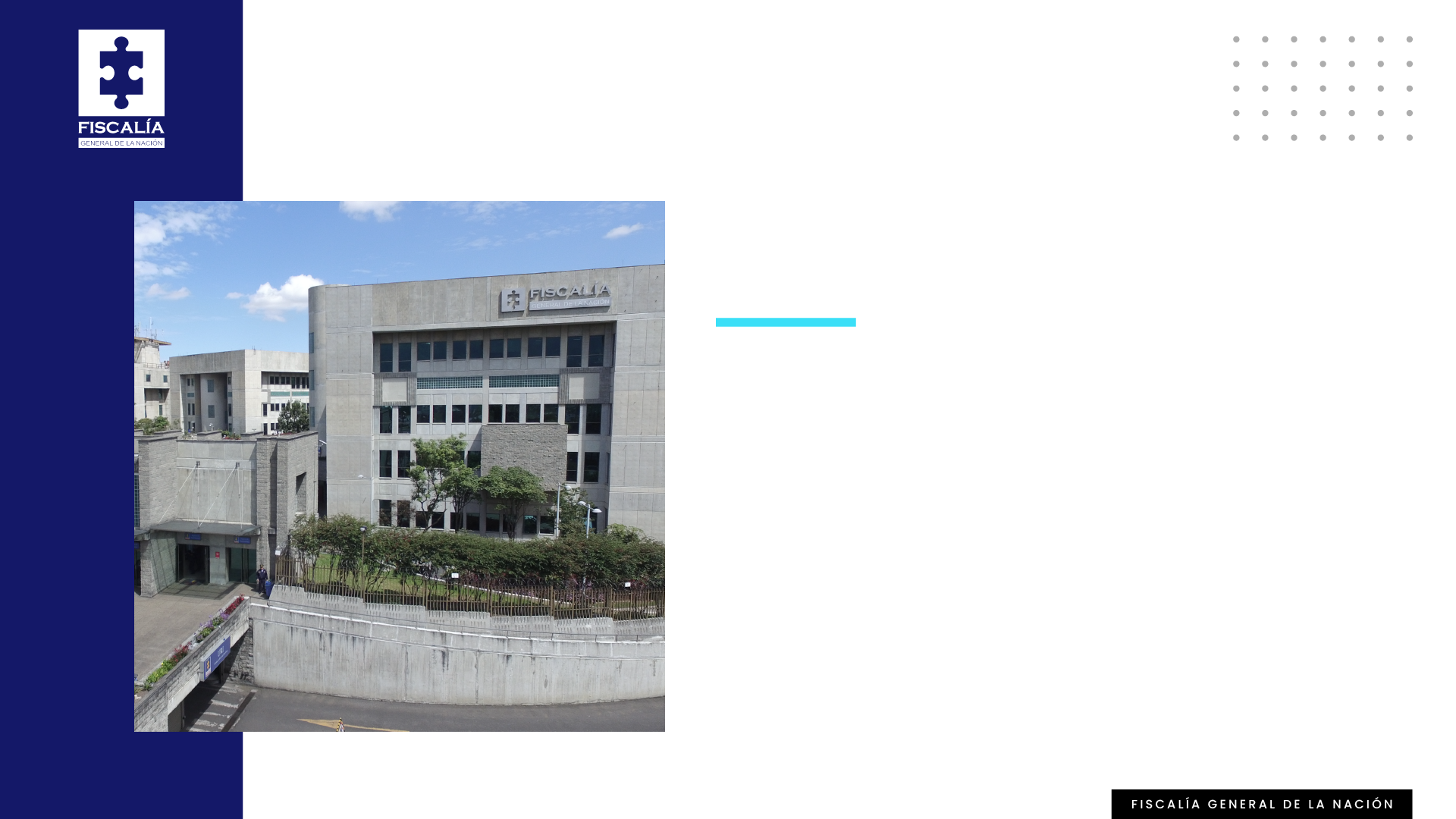 ACCIONES DE MEJORA *
ABRIL – JUNIO 2024
* Se incluyó  “junio” en reemplazo de “mayo” tal y como estaba registrado en el  informe publicado el 12 de agosto de 2024.
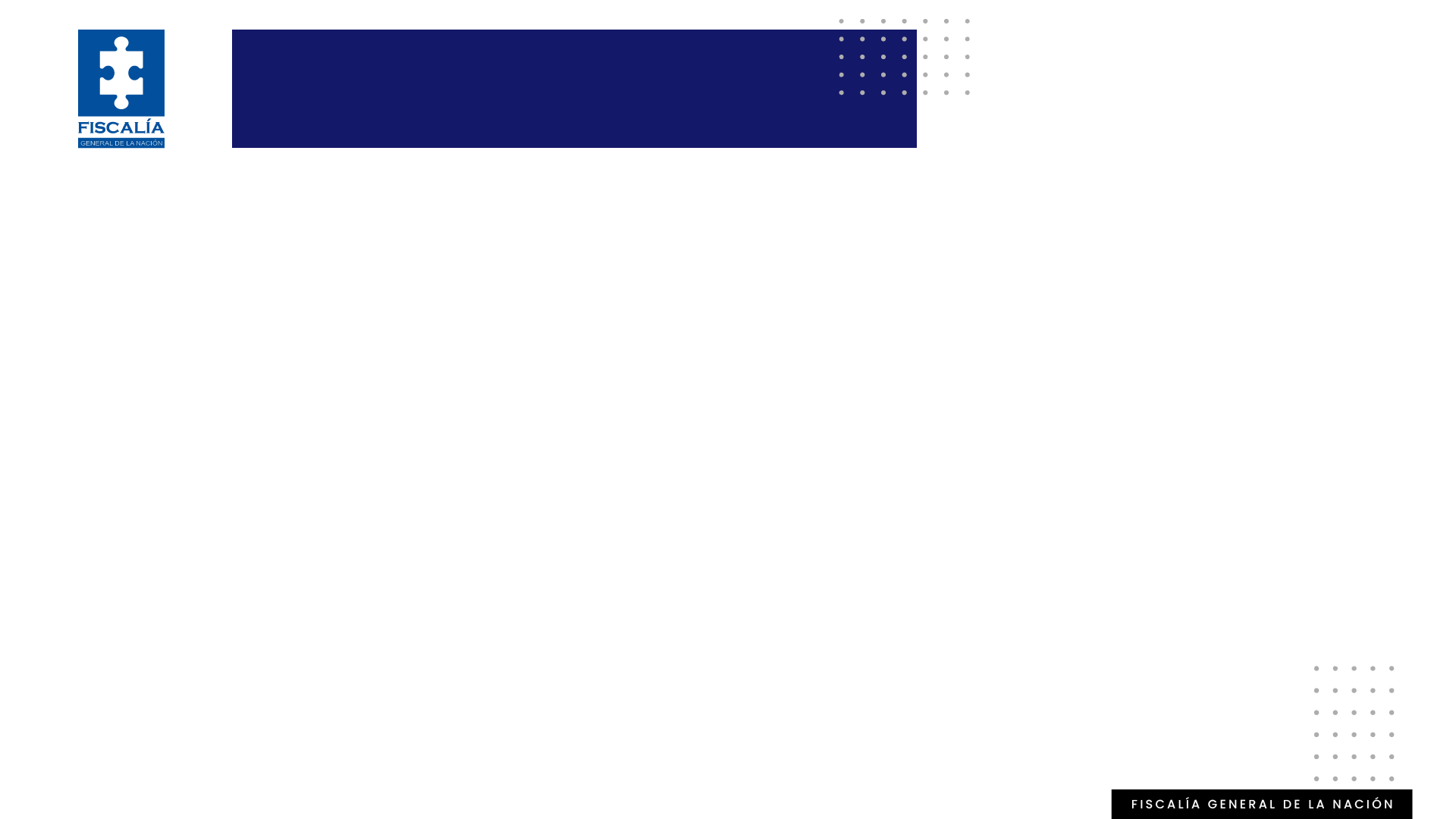 ACCIONES DE MEJORA
ABRIL - JUNIO 2024
Desde el Grupo de Trabajo PQRS de la Subdirección de Gestión Documental de forma continua se brindó orientación a las dependencias del nivel central y seccional sobre los lineamientos para la correcta gestión de las PQRS en cuanto:

Acompañamiento en la revisión y ajuste de los reportes mensuales de PQRS, como insumos principales para la elaboración de los informes trimestrales que deben ser publicados en el sitio web y en la intranet.
Seguimiento en sitio de la correcta aplicación del procedimiento de PQRS en las dependencias del nivel seccional.
Tratamiento de situaciones especiales en la gestión de PQRS contempladas en la Ley, como peticiones reiterativas, incompletas, oscuras o irrespetuosas y notificaciones por aviso.
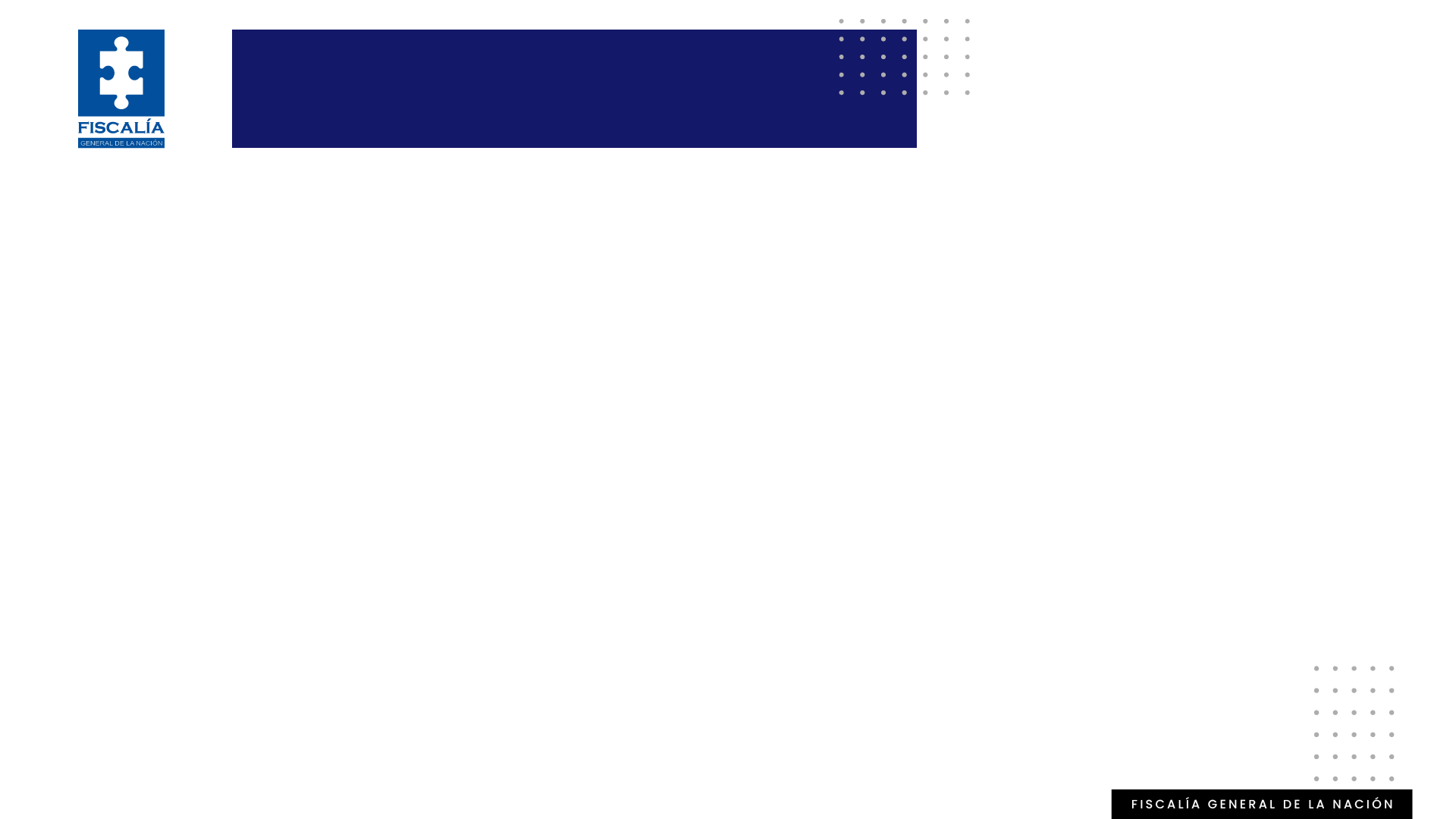 ACCIONES DE MEJORA
ABRIL – JUNIO 2024
Socializaciones sobre PQRS solicitadas por las dependencias.
Respuestas a consultas sobre gestión y trazabilidad de PQRS en los canales a cargo para dar respuesta a acciones de tutela interpuestas contra la Entidad o donde vincularan a la Subdirección de Gestión Documental o al Grupo de Trabajo PQRS.
Jornadas de descongestión del Canal Virtual de PQRS y del correo electrónico ges.documentalpqrs@fiscalia.gov.co que generalmente se realizan los sábados con miras a mantener los canales de recepción al día.
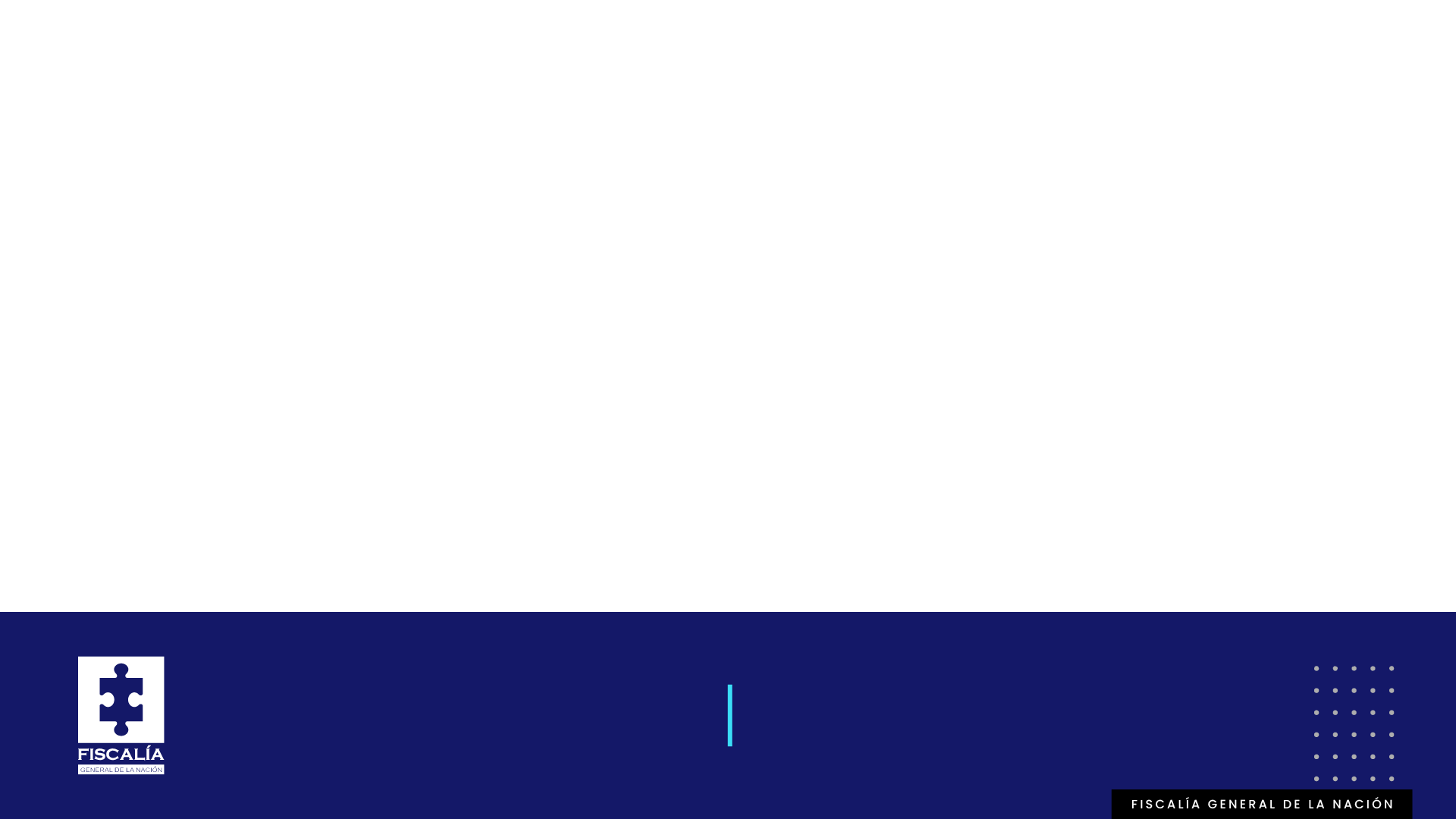 SUBDIRECCIÓN NACIONAL DE GESTIÓN DOCUMENTAL